2016 Annual Convention | Allied Social Science Associations | San Francisco, CA  January 4th | American Economic Association | Session „Behavioral Responses to Taxation“ (H2)
Corporate Taxation and Investment:Evidence from the Belgian ACE Reform
Nils aus dem MooreRWI – Berlin Office
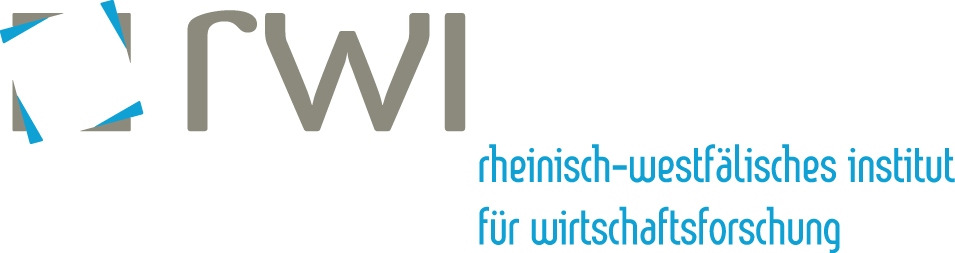 Intro 1|4
Background
most CIT systems favor corporate debt over equity (“debt bias”)
Allowance for Corporate Equity (ACE), i.e. notional deduction on equity base, proposed by Boadway and Bruce (1984), IFS (1991)
few implementations in practice (Croatia ‘94, Italy ’97, Austria 2000)
| 2
Nils aus dem Moore | Corporate Taxation and Investment – Evidence from the Belgian ACE Reform
Intro 2|4
Background
most CIT systems favor corporate debt over equity (“debt bias”)
Allowance for Corporate Equity (ACE), i.e. notional deduction on equity base, proposed by Boadway and Bruce (1984), IFS (1991)
few implementations in practice (Croatia ‘94, Italy ’97, Austria 2000)

Introduction in Belgium – from tax year 2007, i.e. for financial years ending December 2006 – allows for rigorous evaluation 
renewed interest in ACE proposal as a result of recent financial and economic crisis: high debt levels in the corporate sector likely deepened the crisis, debt bias of CIT likely encouraged excessive leverage (IMF 2009, GCEE 2012)
| 3
Nils aus dem Moore | Corporate Taxation and Investment – Evidence from the Belgian ACE Reform
Intro 3|4
Motivation
Preceding paper (aus dem Moore 2014a) provides evidence that ACE let to differentiated reduction of leverage ratios: capital intensive sectors & firms with previously high leverage
Nice – but policy makers most interested in visible effects in the “real” economy, i.e. effects on growth, employment etc.
| 4
Nils aus dem Moore | Corporate Taxation and Investment – Evidence from the Belgian ACE Reform
Intro 4|4
Motivation
Preceding paper (aus dem Moore 2014a) provides evidence that ACE let to differentiated reduction of leverage ratios: capital intensive sectors & firms with previously high leverage
Nice – but policy makers most interested in visible effects in the “real” economy, i.e. effects on growth, employment etc.

Research Question 
Did the Belgian ACE lead to a rise in domestic investment,i.e. classical “capital spending”, by Belgian corporations?
| 5
Nils aus dem Moore | Corporate Taxation and Investment – Evidence from the Belgian ACE Reform
Agenda      
  Background & Motivation 
  Related Literature
  The Belgian ACE Corporate Tax Reform
  Empirical Strategy
  Data
  Estimation and Results
  Conclusion
| 6
Nils aus dem Moore | Corporate Taxation and Investment – Evidence from the Belgian ACE Reform
Literature 1|1
Related Literature
Corporate Taxation and Investment
Pioneering contributions of Jorgenson (1963) and Jorgenson and Hall (1967)
Djankov et al. (2010) cite ten important studies within two decades,ranging from Summers (1981) to Desai, Foley and Hines Jr. (2004)
Surveys by Auerbach (2002), Gordon and Hines Jr. (2002), Hassett and Hubbard (2002) and Hines Jr. (2007) 
in general: studies find negative effects of CIT on capital spending
but: widely accepted consensus estimate has yet to be established
ACE Literature
Boadway & Bruce 1984, Wenger 1983, Devereux & Freeman 1991, IFS 1991
Early reviews and empirical analyses by Staderini 2001, Keen & King 2002,and Klemm 2007; with respect to Belgian ACE reform: Princen 2012 
recent review by de Mooij 2011b
| 7
The ACE Reform 1|3
The Belgian ACE tax reform
Rules  
equity base: equity at the end of the previous book year, as documented in the annual accounts (with several corrections)
applicable interest rate: determined by the government, originally based on annual average rate of the monthly published interest rate on 10-year Belgian government bonds
differentiation: increase of the notional rate by 50 basis points for small and medium sized firms  
Reach and impact
434,275 companies affected in the fiscal year 2009
total amount of deduction in 2009: 17.3 billion Euro
significant rise in equity capital, from 523 bn. EUR in 2005,last pre-reform year, to 628 bn. EUR in 2006
influx of FDI & new creation of financing companies
Nils aus dem Moore | Corporate Taxation and Investment – Evidence from the Belgian ACE Reform
| 8
The ACE Reform 2|3
The Belgian ACE tax reform
Equity Base of Belgian Companies, in Billion Euro (2004-2006)







growth of equity base driven by Big firms and by Financing companies
but relative importance for SMEs in same order of magnitude
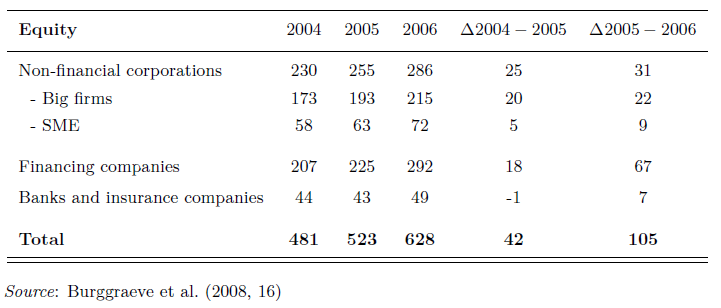 Nils aus dem Moore | Corporate Taxation and Investment – Evidence from the Belgian ACE Reform
| 9
The ACE Reform 3|3
The Belgian ACE tax reform
Interest deduction received by Belgian companies, in Billion Euro, 2009









extremely skewed distribution of deduction received
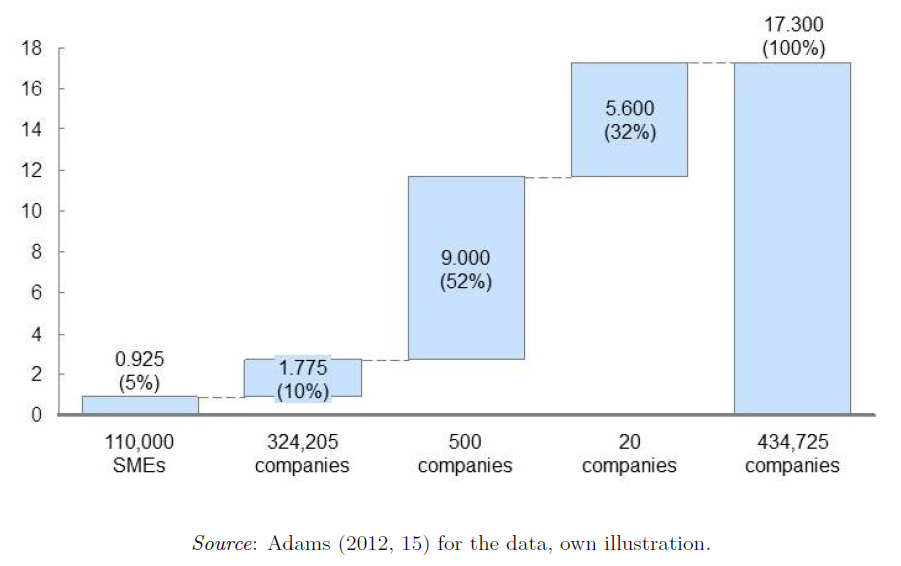 Nils aus dem Moore | Corporate Taxation and Investment – Evidence from the Belgian ACE Reform
| 10
Empirical Strategy 1|2
Empirical Strategy
challenge: hard to identify direct tax effects on investment                  due to endogeneity issues
however: indirect effect via cash-flow channel well-established
and: cash-flow sensitivity should only apply to SME’s[ big firms with track-record of audited accounts, a sizeable  account of pledgeable collateral, and a higher credit-worthiness  should have easy access to outside finance  no CF sensitivity ]
IdentificationExploitation of the size-dependence of the cash-flow channel,i.e. setup of an internal DiD estimation within Belgium,based on the distinction between the de jure impact on all corporations and the likely de facto impact only on SME’s
Nils aus dem Moore | Corporate Taxation and Investment – Evidence from the Belgian ACE Reform
| 11
Empirical Strategy 2|2
Empirical Strategy
IdentificationExploitation of the size-dependence of the cash-flow channel,i.e. setup of an “internal” DiD estimation within Belgium,based on the distinction between the de jure impact on all corporations and the likely de facto impact only on SME’s

Estimation in three steps
Investment regressions to establish size-dependentcash-flow sensitivity of capital spending - and then, if size-dependent CF sensitivity is confirmed -  
DiD evaluations within Belgium (small vs. big & medium vs. big)
DDD evaluations with French firms as additional layer of contrast
Nils aus dem Moore | Corporate Taxation and Investment – Evidence from the Belgian ACE Reform
| 12
Data 1|7
Key Data: AMADEUS
pan-European accounting database from Bureau van Dijk
more than 10 million companies from 41 countries, incl. EU
standard company report includes 24 balance sheet items, 25 profit and loss items, 26 ratios and additional descriptive information including trade descriptions and activity codes as well as ownership information, usually ten years backwards (with diminishing quality)
but: data quality varies considerably between countries
several steps of data selection and processing are necessary, especially overlapping merges of different updates to fill gaps where possible
updates used & merged: #124 (2005) &  #202 (2011)
macroeconomic covariates from the OECD database
Nils aus dem Moore | Corporate Taxation and Investment – Evidence from the Belgian ACE Reform
| 13
Data 2|7
My Sample
Manufacturing sector
Focus on individual firm, use of unconsolidated accounts
Exclusion of micro enterprises
Industry dummies on two-digit level of Nace Rev. 2 
time period: 2000 to 2008 dynamic investment regressions need long spells w.r.t DiD & DDD: 7 pre- and 3 post-reform years
Propensity Score Matching of Belgian data with French reservoir
Unbalanced panel
Nils aus dem Moore | Corporate Taxation and Investment – Evidence from the Belgian ACE Reform
| 14
Data 3|7
Common Support
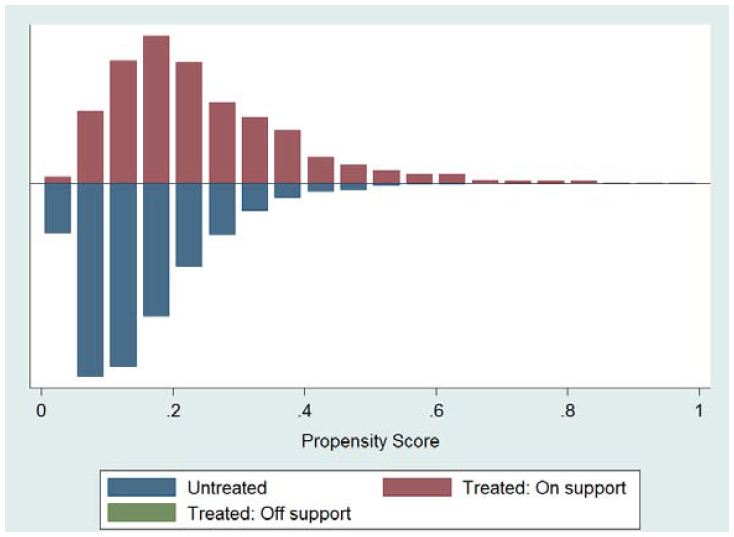 Nils aus dem Moore | Corporate Taxation and Investment – Evidence from the Belgian ACE Reform
| 15
Data 4|7
Results of Propensity Score Matching
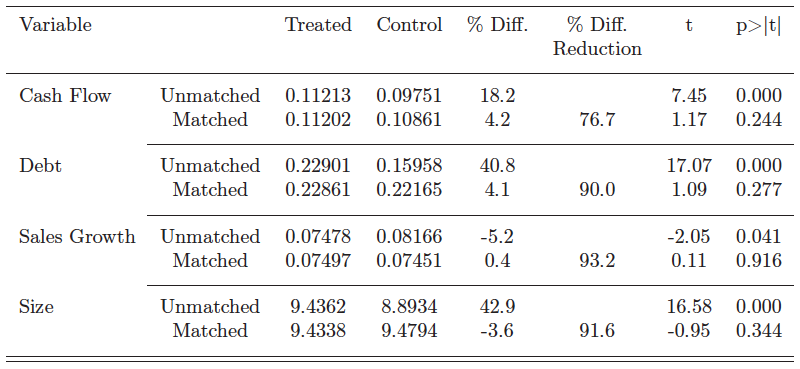 Nils aus dem Moore | Corporate Taxation and Investment – Evidence from the Belgian ACE Reform
| 16
Common Trend Assumption
Data 5|7
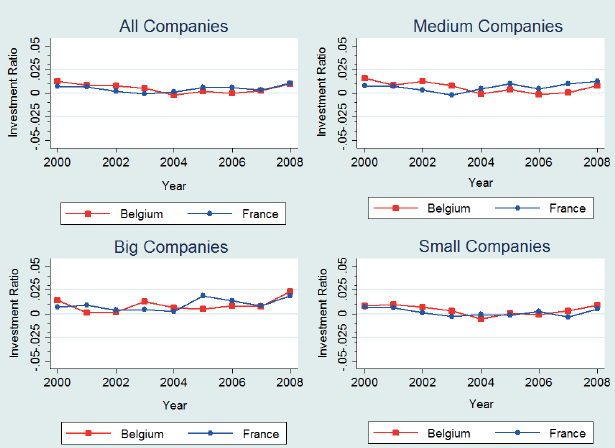 Nils aus dem Moore | Corporate Taxation and Investment – Evidence from the Belgian ACE Reform
| 17
Descriptive Stat’s: Pre-period 2000-2005
Data 6|7
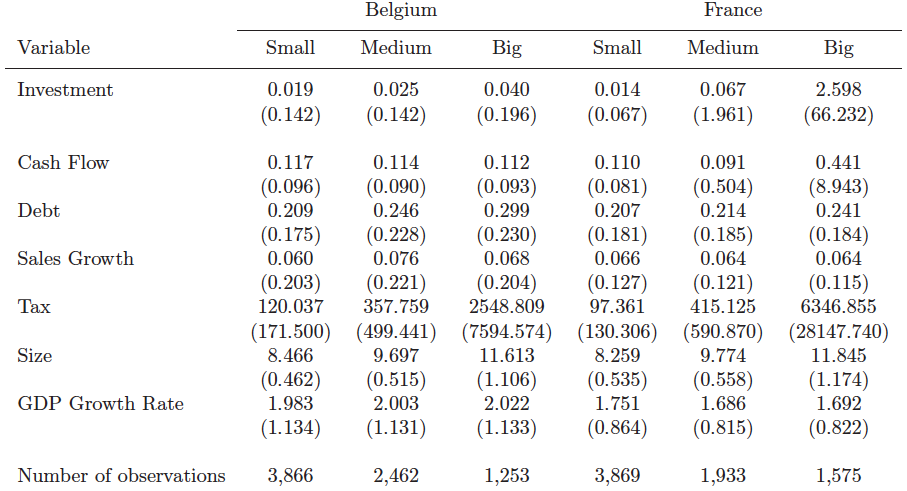 Nils aus dem Moore | Corporate Taxation and Investment – Evidence from the Belgian ACE Reform
| 18
Descriptive Stat’s: Post-period 2006-2008
Data 7|7
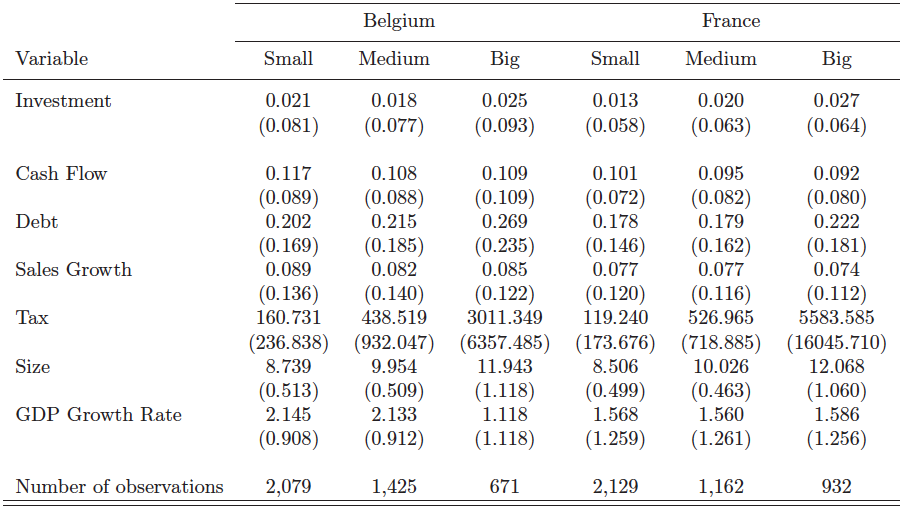 Nils aus dem Moore | Corporate Taxation and Investment – Evidence from the Belgian ACE Reform
| 19
Step 1: Investment Regressions



          

Ii,t –  Investment ratio (investment/total assets)
CFi,t –  Cash flow ratio (CF/shareholders’ funds)Di,t –  Debt ratio (total debt/shareholders’ funds)
Si,t –  Ratio of annual change in sales over shareholders’ funds | Ti,t –  tax liability sizei,t –  natural log of total assets | gdpt  –  GDP growth rate yeart, μi, θ i – dummies for years, firms and industries
Estimated by OLS, Fixed Effects (FE), General Method of Moments (GMM)
Estimation & Results 1|6
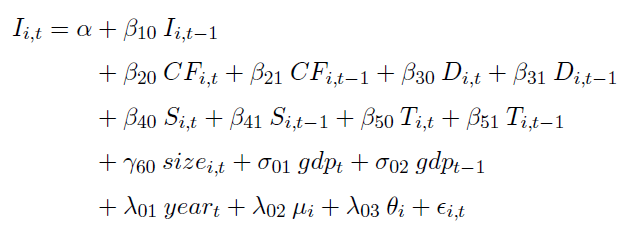 | 20
Estimation & Results 2|6
Results of Investment Regressions
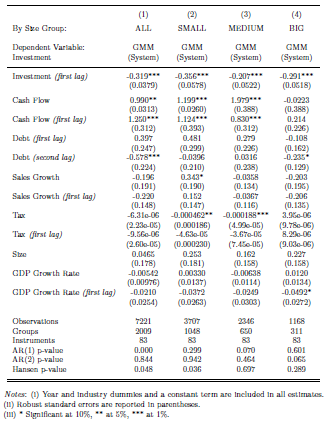 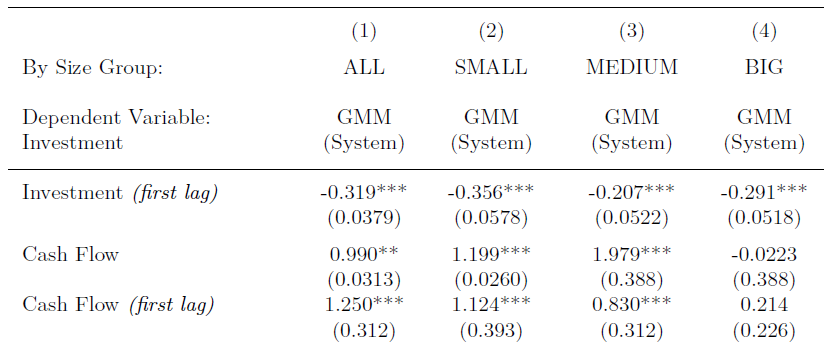 Cash-flow sensitivity of investment is confirmed for small and medium-sized firms
No cash-flow sensitivity detected for big firms
Results are robust across estimation methods
Exploitation of this contrast in step 2 possible
Nils aus dem Moore | Corporate Taxation and Investment – Evidence from the Belgian ACE Reform
| 21
Estimation & Results 3|6
Step 2: DiD Evaluations
Ii,t –  Investment ratio (investment/total assets)
Xi,t –  Vector of covariates (cf. step 1)
smalli  –  Dummy for small (resp. medium for medium-sized) firms
Tt –  Year dummy | Pt–  Period dummy (pre vs. post) 

ACEt  = smalli  x Pt  –  Interaction of group indicator and period indicator,                                           - 1 for small (medium-sized) firms in years 2006 et seq.                                            - 0 for big firms and in pre-treatment period
Estimated by OLS and Fixed Effects (FE)
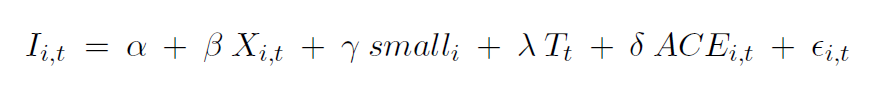 | 22
Nils aus dem Moore | Corporate Taxation and Investment – Evidence from the Belgian ACE Reform
Estimation & Results 4|6
DiD Results
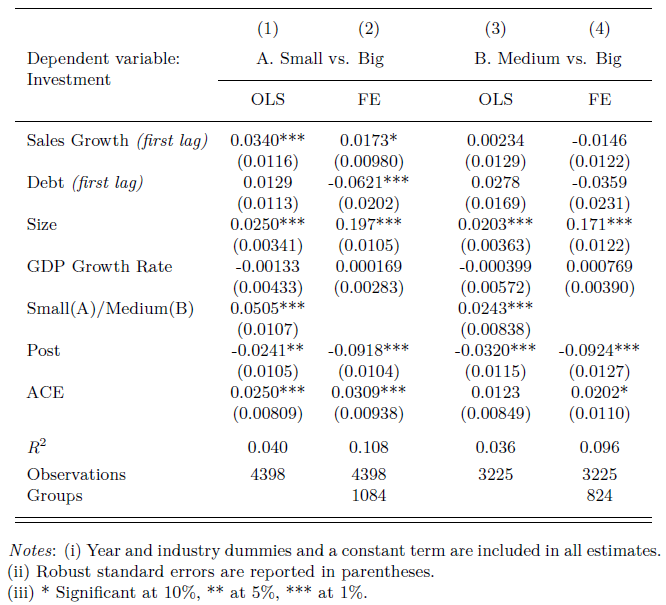 Positive and highly significant effect at 1% level for small firms, +2,4 % (OLS)+3,1 % (FE)
Positive effect for medium-sized firmsof +2.0% in FE estimation is only significant at 10% level
| 23
Estimation & Results 5|6
Step 3: DDD Evaluations
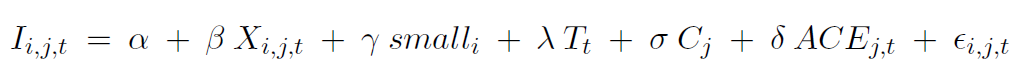 Ii,t –  Investment ratio (investment/total assets)
Xi,t –  Vector of covariates (cf. step 1)
smalli  –  Dummy for small (resp. medium for medium-sized) firmsTt –  Year dummy | Cj – Country dummy (BE vs. FR)| Pt –  Period dummy (pre vs. post) 
ACEt  = smalli  x Cj  x Pt  –  Interaction of firm-size group, country and period indicators,                                            - 1 for small (medium-sized) firms from Belgium in 2006 et seq.                                            - 0 otherwise
Estimated by OLS and Fixed Effects (FE)
| 24
Nils aus dem Moore | Corporate Taxation and Investment – Evidence from the Belgian ACE Reform
Estimation & Results 6|6
DDD Results
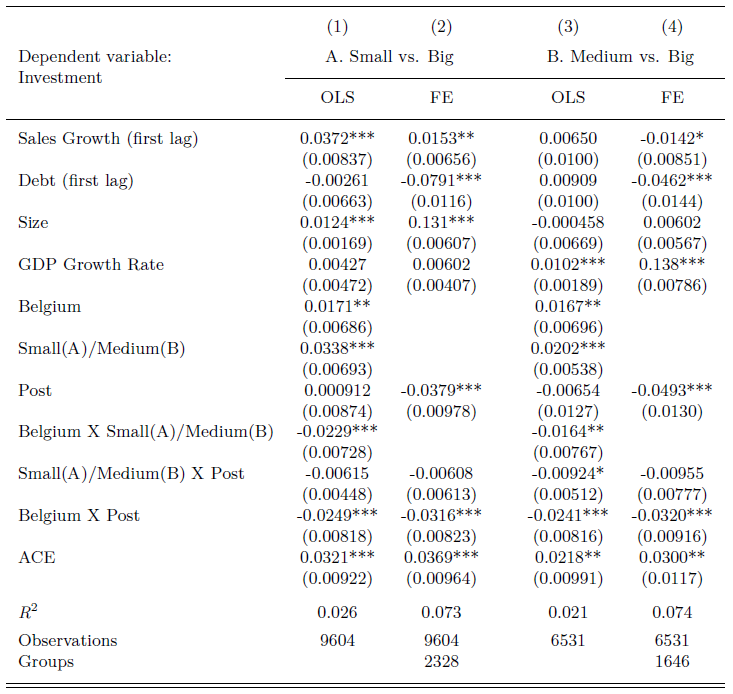 Positive and highly significant effects on1%-level for small firms:+3.2 % (OLS)+3.7 % (FE)
Positive effects with significance at 5%-levelfor medium-sized firms:+2.2 % (OLS)+3.0 % (FE)
Nils aus dem Moore | Corporate Taxation and Investment – Evidence from the Belgian ACE Reform
| 25
Conclusion
Conclusion & tentative Interpretation

ACE reform in Belgium apparently had a positive effect on the capital spending of small (+3.7%) and medium-sized firms (+3.0%)  
Overall, a piece of evidence in favor of IMF push for ACE introduction
| 26
Nils aus dem Moore | Corporate Taxation and Investment – Evidence from the Belgian ACE Reform
Thank you for your attention!
Nils aus dem MooreRWI – Berlin Office
Nils.ausdemMoore@rwi-essen.de
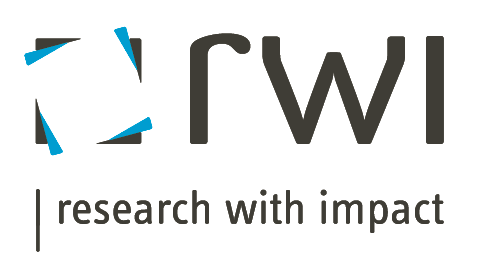